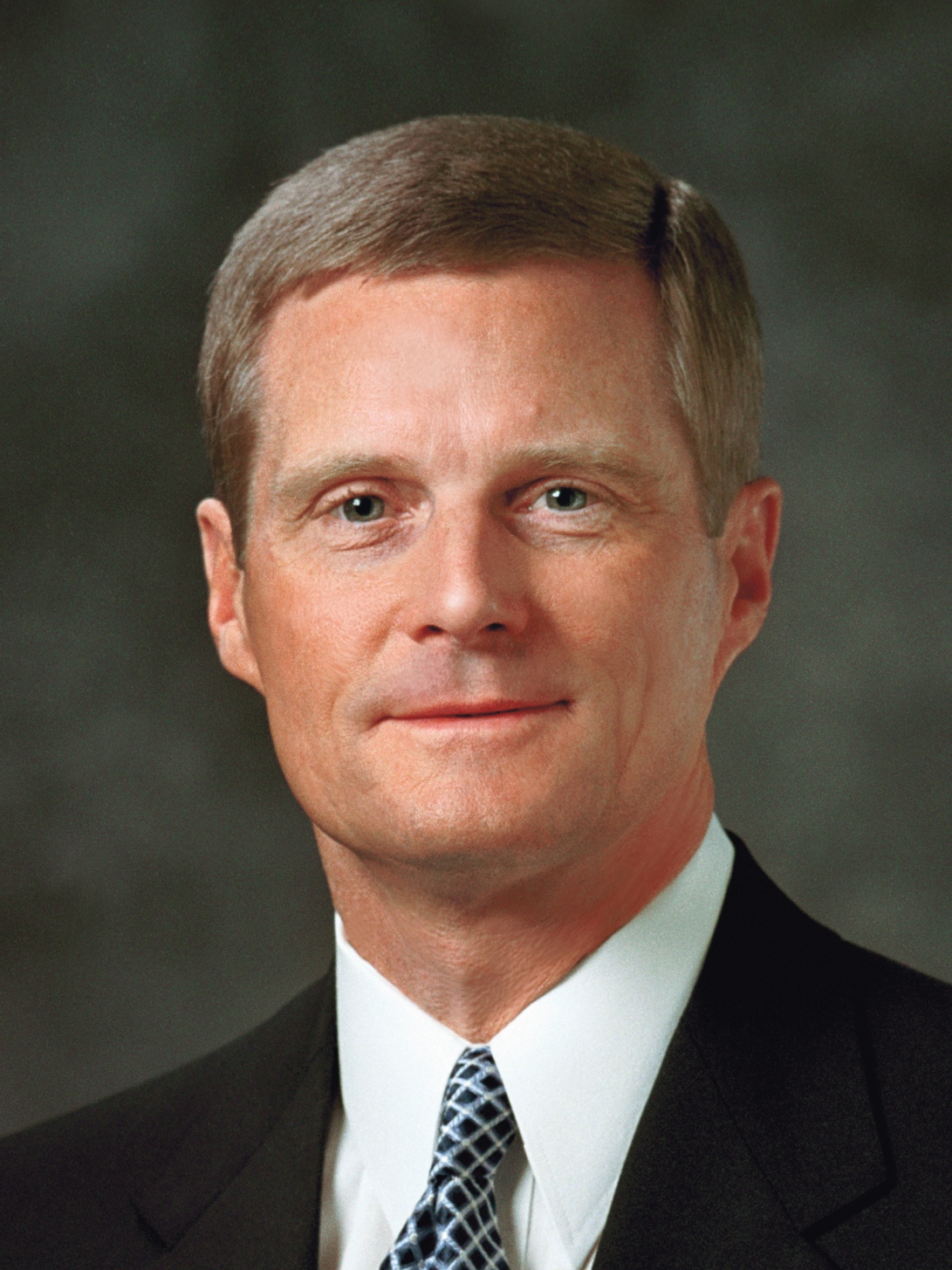 “Recall how the Israelites came to the river Jordan and were promised the waters would part, and they would be able to cross over on dry ground. Interestingly, the waters did not part as the children of Israel stood on the banks of the river waiting for something to happen; rather, the soles of their feet were wet before the water parted.
David A. Bednar
“Seek Learning by Faith,” Ensign, Sept. 2007, 63
1 of 2
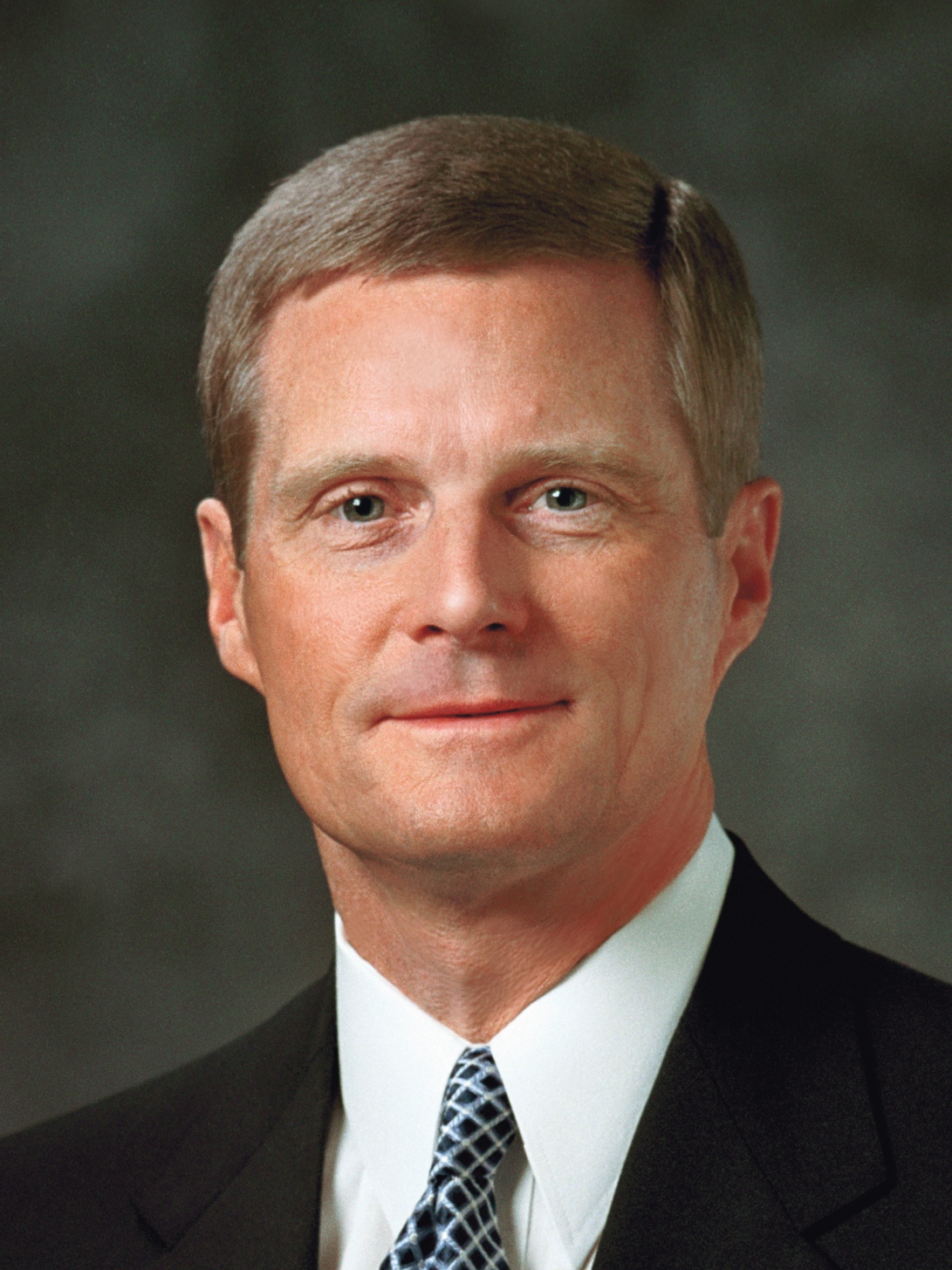 The faith of the Israelites was manifested in the fact that they walked into the water before it parted. They walked into the river Jordan with a future-facing assurance of things hoped for.”
David A. Bednar
“Seek Learning by Faith,” Ensign, Sept. 2007, 63
2 of 2
“Remembering enables us to see God’s hand in our past, just as prophecy and faith assure us of God’s hand in our future.”
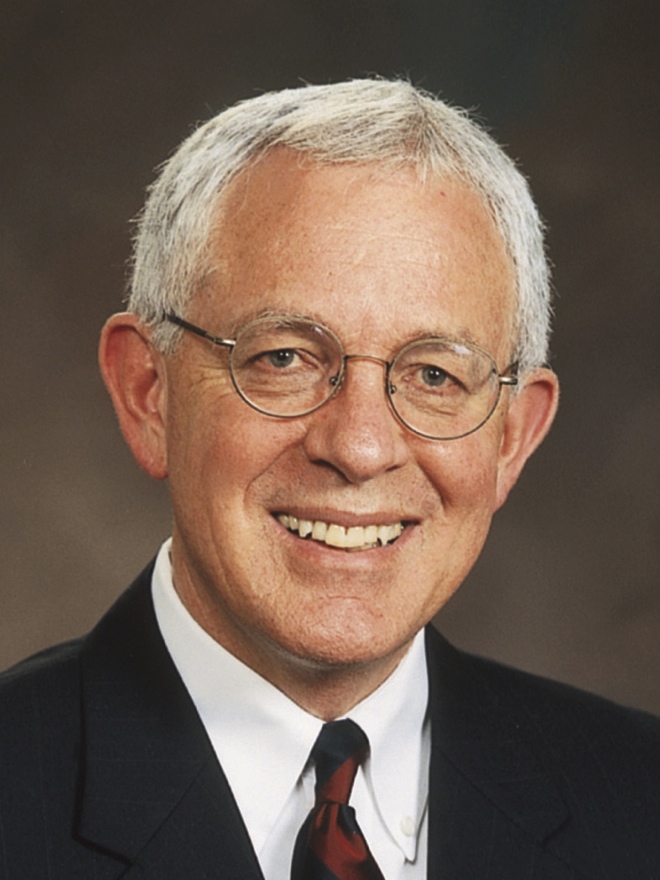 Marlin K. Jensen
“Remember and Perish Not,” Ensign or Liahona, May 2007, 38